inkomstenbelasting
Leuker kunnen we het niet maken. En ook niet makkelijker..
Het Nederlandse stelsel
Progressie
Vlaktaks
Belastingaangifte: controle achteraf
In ± april 2022
Moet je uitrekenen hoeveel je in totaal had moeten betalen.






Je berekent de inkomstenbelasting
Gedurende 2021
Maandelijks loon
Waarvan loonheffing wordt ingehouden









Uiteindelijk heb je in 2021 € 2.400 belasting betaald.
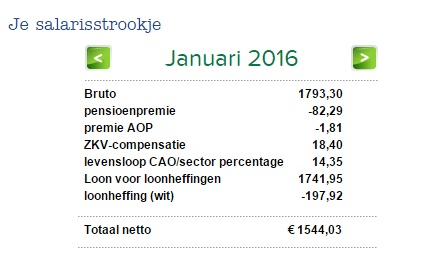 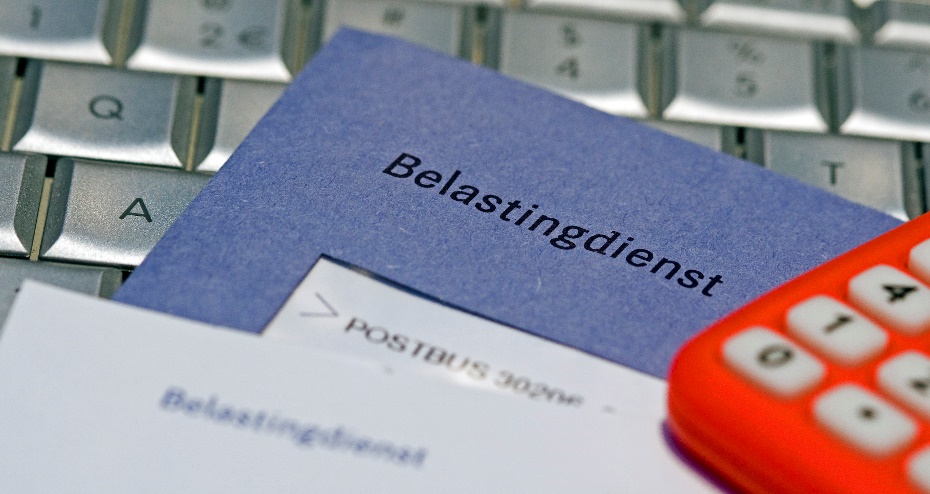 Febr. 2021
verschil verrekenen (betalen / ontvangen)
IB: overzicht boxen
BOX   3
BOX   1
BOX   2
Inkomen uit arbeid en eigen woning
Aanmerkelijk belang
Inkomen uit vermogen
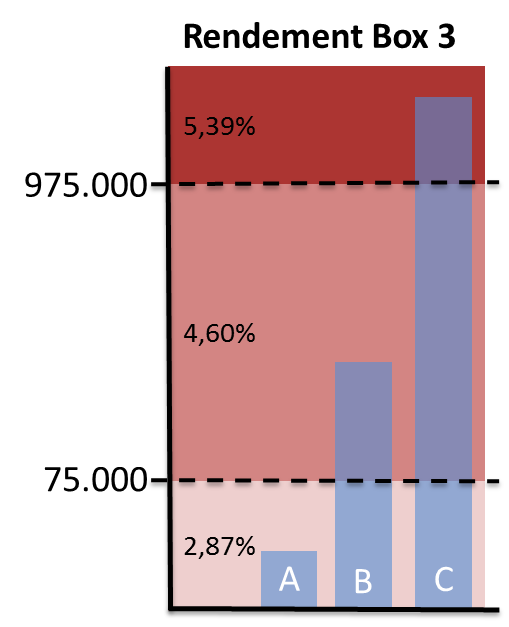 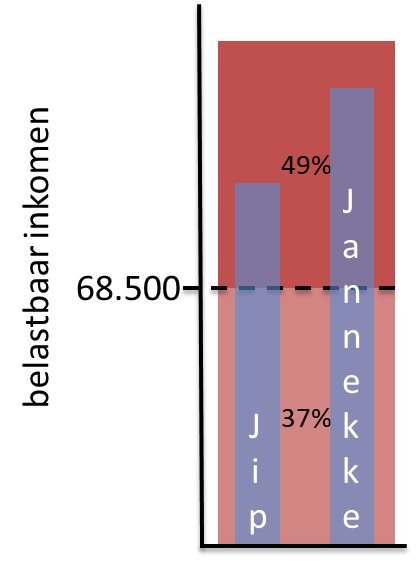 Als je > 5% aandelen
Bezit in een BV of NV
25 % belasting
oplopend belastingpercentage
30 % belasting over fictief rendement
- heffingskorting(en)
Box 1: belastbaar inkomenarbeid en eigen woning
Bepalen belastbare inkomen:
ALLE inkomsten uit arbeid
Bijtellingen (± inkomen in natura):
eigenwoningforfait
auto van de zaak
Aftrekposten:
hypotheekrente
bijzonder hoge ziektekosten
Bijvoorbeeld:
Looninkomen als werknemer	65.000
Inkomen uit bijverdiensten	15.000 +
Inkomen uit arbeid	80.000
Eigenwoningforfait (0,6% van 390.000)	2.340 +
Hypotheekrente (3,3% van 310.000)	10.230 –
Belastbaar inkomen	72.110
Box 1: belastingschijvenarbeid en eigen woning
Belastbare inkomen: € 72.110
wordt in 2 schijven geknipt:

Schijf 1: € 68.500 – met 37% belasting

	 € 68.500 × 0,37 = € 25.345 belasting


Schijf 2: (72.110-68.500) € 3.610 – met 49% belasting
	 € 3.610 × 0,49 = € 1.768 belasting

Totaal box 1: € 27.113 belasting
BOX 1
Inkomen uit arbeid en eigen woning.
49%
€ 72.110
V
belastbaar inkomen
68.500
37%
V
Box 3vermogen (op 1 januari)
Werken vanuit belastbaar vermogen 1 jan.
werkelijk vermogen 01.01	180.000
vrijstelling	50.000 –
belastbaar vermogen	130.000
Schijvenberekening fictief rendement:
schijf 1 – 75.000 × 0,0287	2.152
schijf 2 – (130-75) 55.000 × 0,046	2.530 +
fictief rendement	4.682
Bereken belasting (30%)
belasting box 3 4.682 × 0,30	1.404
BOX 3
Inkomen uit vermogen.
fictief rendement
5,39%
975.000
4,60%
belastbaar vermogen
€ 130.000
V
75.000
2,87%
Totaal – de afrekening
Box 1 	€ 27.113
Box 3 	 1.404
	Totaal 	€ 28.517
Algemene heffingskorting	2.700
Arbeidskorting	3.800
	Eindbedrag IB	 € 22.017
Vooruitbetaalde loonheffing	  23.200
	Terug te ontvangen	 € 983
Heffingskortingen
= korting op belastingbedrag, zoals:

Algemene heffingskorting € 2.700
Arbeidskorting €  3.800

(in praktijk inkomensafhankelijk)
(Gemiddelde) belastingdruk
Progressief
Als je meer inkomen hebt betaal je in verhouding (%) meer belasting
(gemiddelde belastingdruk stijgt bij hoger inkomen)
Proportioneel
Als je meer inkomen hebt betaal je meer belasting (maar zelfde percentage)
(gemiddelde belastingdruk bij elk inkomen hetzelfde)
inkomen€ 100.000
inkomen€ 100.000
inkomen€ 10.000
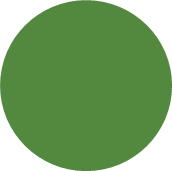 inkomen€ 10.000
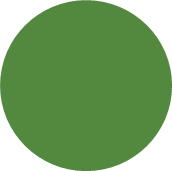 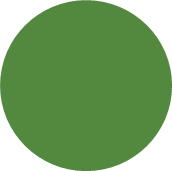 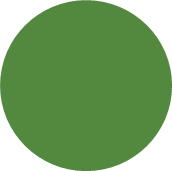 25%
50%
50%
50%
belasting€ 2.500
belasting€ 5.000
belasting€ 50.000
belasting€ 50.000
Gehuwd, één kind van 10 maanden
Alleenverdiener
Verdient € 140.000 brutoloon
Eigen huis met WOZ waarde € 420.000
Met hypotheek van € 390.000 tegen 2,9% rente
Op diverse spaar- en beleggingsrekeningen staat in totaal voor € 180.000
Erik
Bereken de gemiddelde belastingdruk voor Erik.
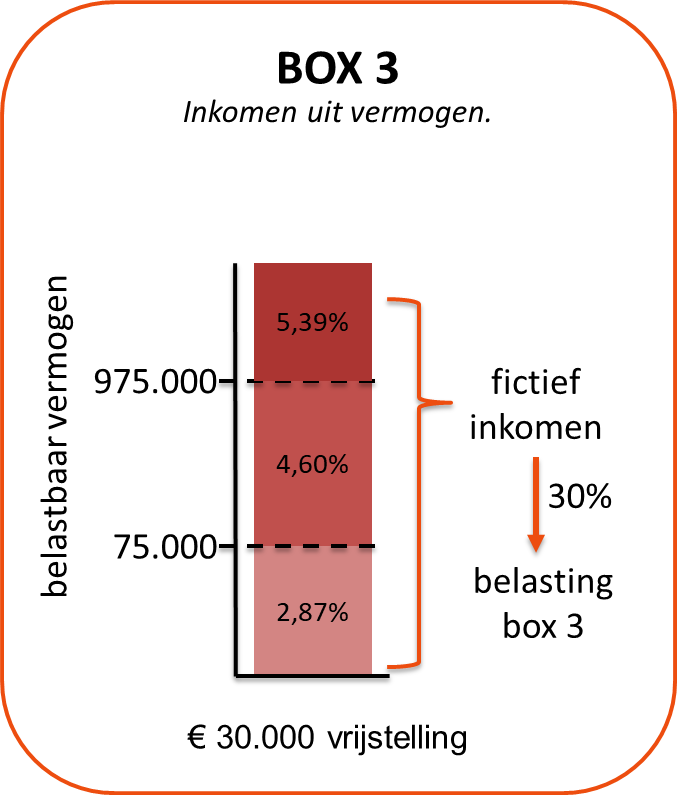 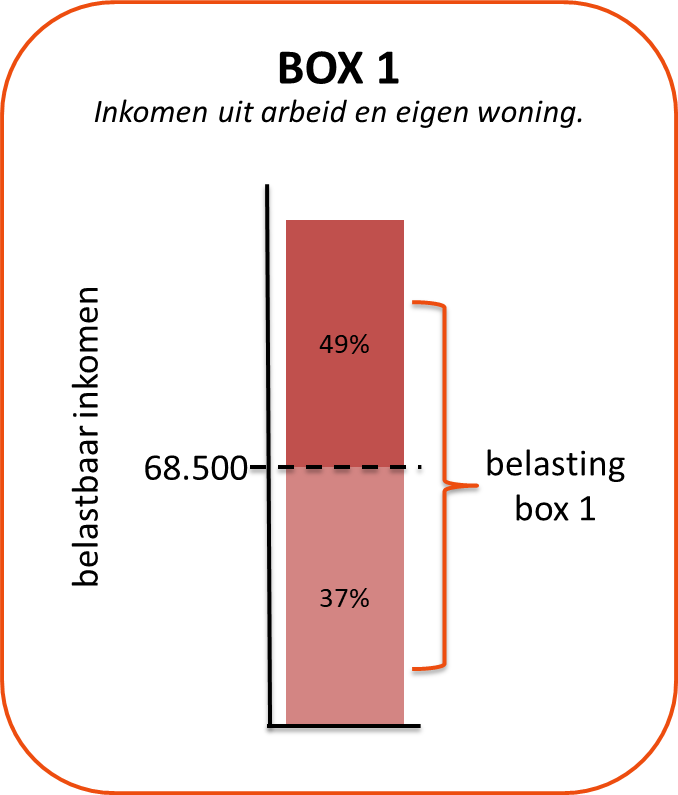 Eigen woningforfait
6 ‰ van de WOZ waarde

Heffingskortingen
Algemene heffingskorting € 2.700
Arbeidskorting €  3.800
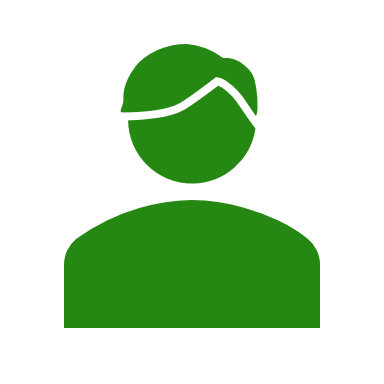 Gehuwd, één kind van 10 maanden
Alleenverdiener
Verdient € 140.000 brutoloon
Eigen huis met WOZ waarde € 420.000
Met hypotheek van € 390.000 tegen 2,9% rente
Op diverse spaar- en beleggingsrekeningen staat in totaal voor € 180.000
Erik
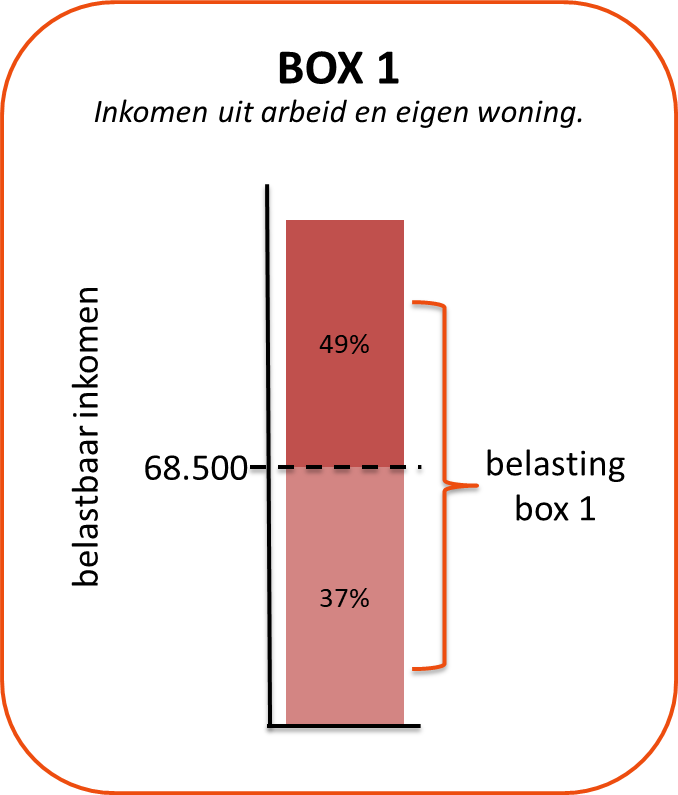 Inkomen	€ 140.000
Bijtelling (6‰ van 420.000)	2.520 +
Aftrekpost (2,9% van 390.000)	11.310 –
Belastbaar inkomen	€ 131.210
€ 131.210
E
2
37% van 68.500 = € 25.345
1
49% van 62.710 = € 30.727
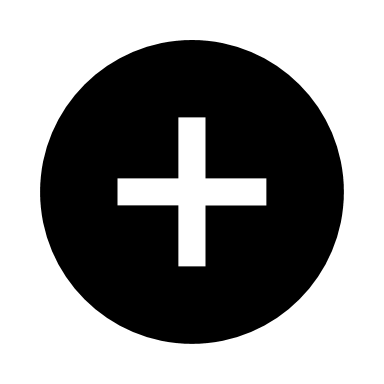 Totale belasting box 1= € 56.072
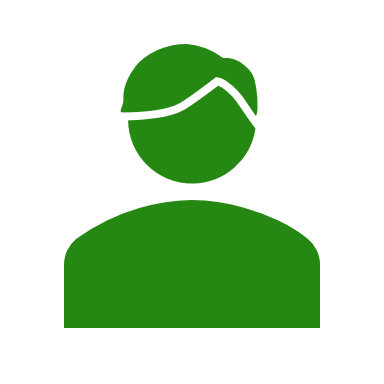 Gehuwd, één kind van 10 maanden
Alleenverdiener
Verdient € 140.000 brutoloon
Eigen huis met WOZ waarde € 420.000
Met hypotheek van € 390.000 tegen 2,9% rente
Op diverse spaar- en beleggingsrekeningen staat in totaal voor € 180.000
Erik
Vermogen (1 januari)	€ 180.000
Vrijgesteld (2 × 30.000)	60.000 –
Belastbaar vermogen	€ 120.000
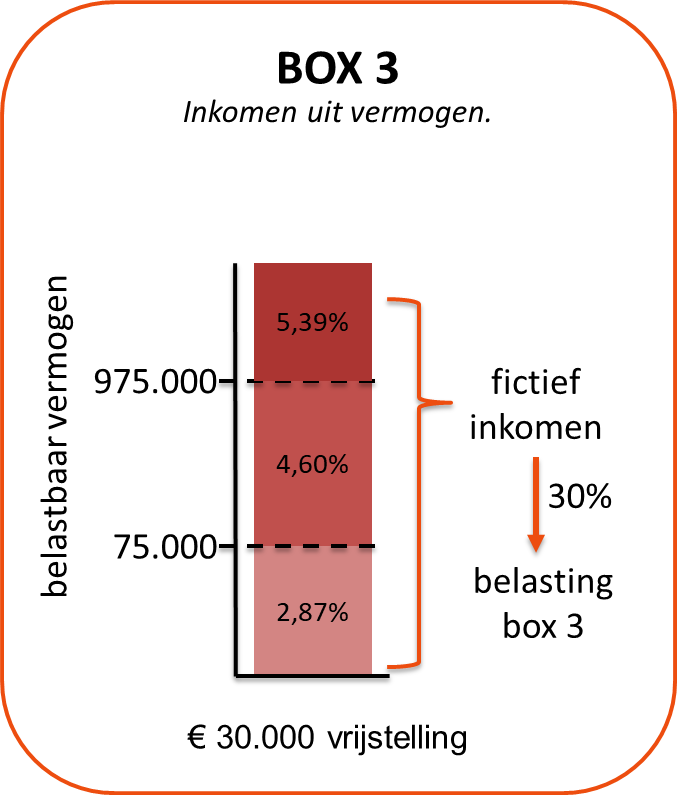 2,87% van 75.000 = € 2.152
4,6% van 45.000 = € 2.070
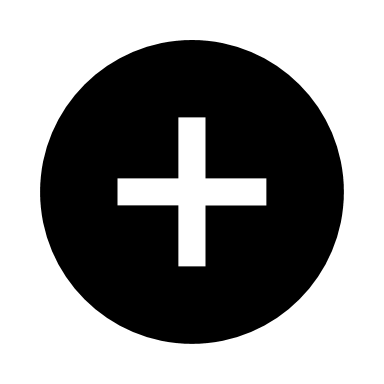 € 120.000
Totale inkomen box 3 = € 4.222
2
E
1
× 30% belasting
Totale belasting box 3 = € 1.266
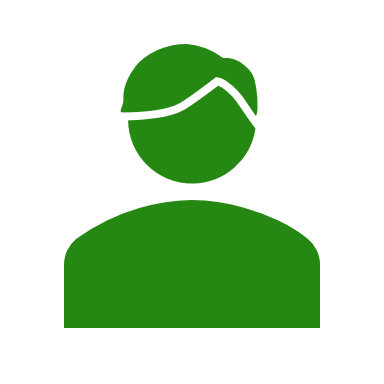 Gehuwd, één kind van 10 maanden
Alleenverdiener
Verdient € 140.000 brutoloon
Eigen huis met WOZ waarde € 420.000
Met hypotheek van € 390.000 tegen 2,9% rente
Op diverse spaar- en beleggingsrekeningen staat in totaal voor € 180.000
Erik
marginale belastingdruk
als je meer gaat verdienen
Progressie in stelsel
Waarom progressieve belasting?
Draagkrachtbeginsel
Sterkste schouders dragen zwaarste lasten
BOX 1
Inkomen uit arbeid en eigen woning.
49%
belastbaar inkomen
A
B
68.500
C
37%
D
€ 50.000
€ 80.000
€ 150.000
€ 20.000
Heffingskortingen: € 2.500
Laffercurve
Hoger belastingpercentage hogere belastingopbrengst

MAAR er is een omslagpunt
na een bepaald belastingpercentage
zullen mensen minder bereid zijn belasting te betalen
Ontwijken / Ontduiken / Stoppen met werken
Dan nemen de opbrengsten af bij een verhoging van het belastingpercentage

Tenminste… dat zegt de theorie
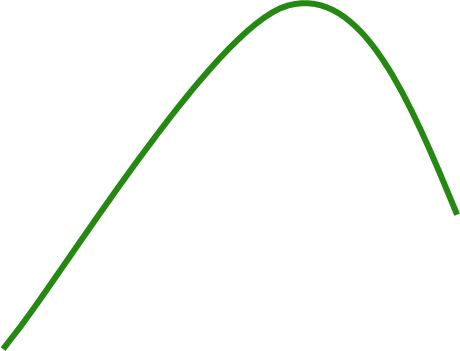 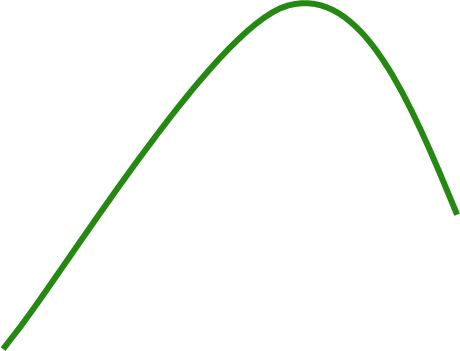 belastingopbrengst
belastingpercentage
Marginale belastingdruk
BOX 1
Extra belasting die betaald moet worden over extra (euro) inkomen.

Persoon A met belastbaar inkomen van € 75.000
	extra inkomen (€ 1.000)
	belast met 49% belasting (marginaal tarief)

Persoon B met belastbaar inkomen van € 50.000
	extra inkomen (€ 1.000)
	belast met 37% belasting (marginaal tarief)
Inkomen uit arbeid en eigen woning.
49%
E
A
belastbaar inkomen
68.500
37%
E
B
Aftrekposten oneerlijk?
Aftrekpost laat belastbaar inkomen dalen (bijvoorbeeld hypotheekrente-aftrek).

Persoon A met belastbaar inkomen van € 75.000
	aftrekpost € 5.000 (A)
	49% minder belasting (voordeel € 2.450)

Persoon B met belastbaar inkomen van € 50.000
	aftrekpost € 5.000 (A)
	37% minder belasting (voordeel € 1.850)

Voordeel van zelfde aftrekpost is groter voor persoon A door hogere marginale druk
BOX 1
Inkomen uit arbeid en eigen woning.
49%
A
A
belastbaar inkomen
68.500
37%
B
A
vlaktaks
Vlaktaks
inkomstenbelasting waarbij ieder inkomen met hetzelfde percentage wordt belast.
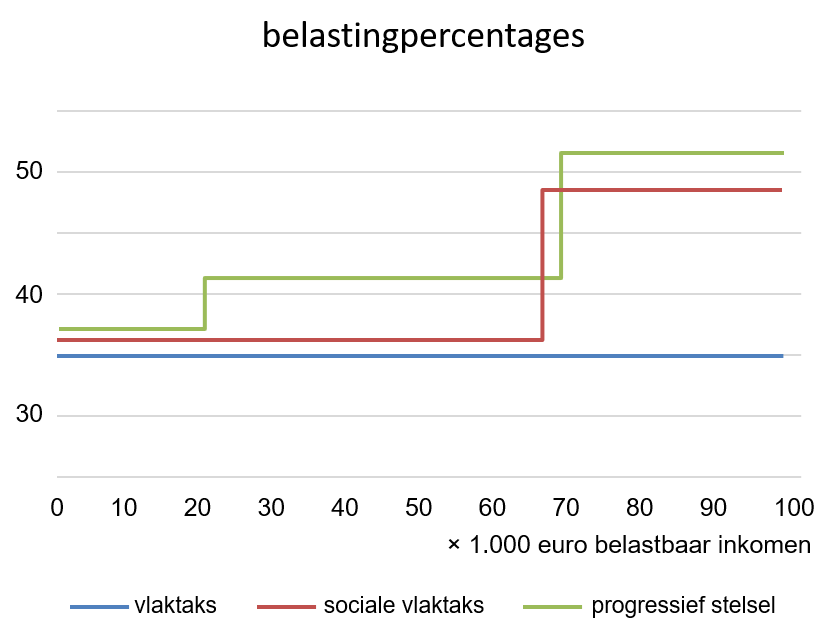 oude stelsel NL
nieuwe stelsel NL
Vlaktaks proportioneel?
Kan – Hoeft niet

	→ heffingskorting maakt het (beperkt) progressief
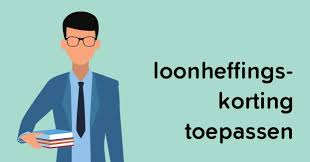 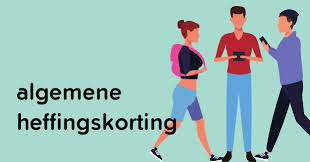 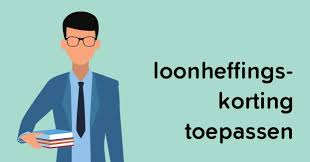 Vlaktaks
Voordelen
Nadelen
geen herverdeling
eenvoudig / doelmatig
minder verstorende werking in markten
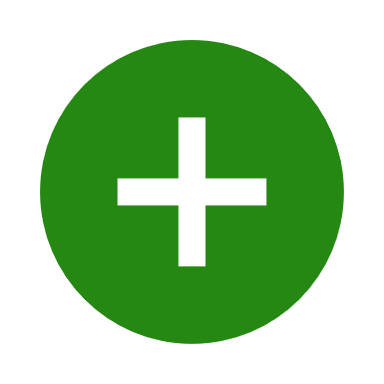 verlies sturingsmechanisme
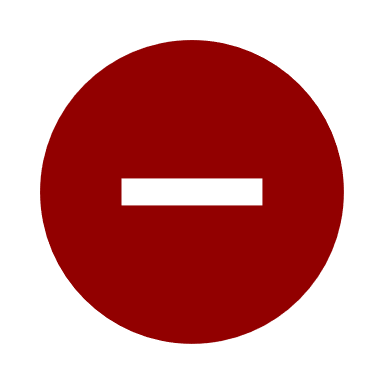 prikkel tot extra inspanning
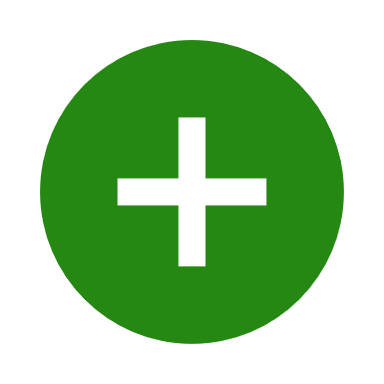 eerlijker?
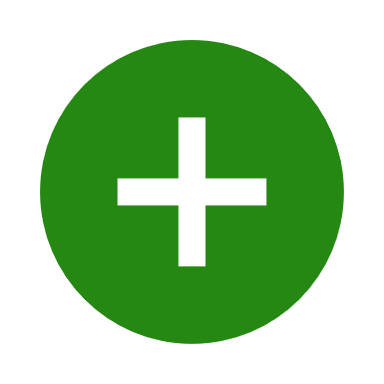 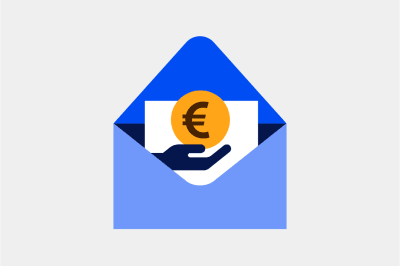